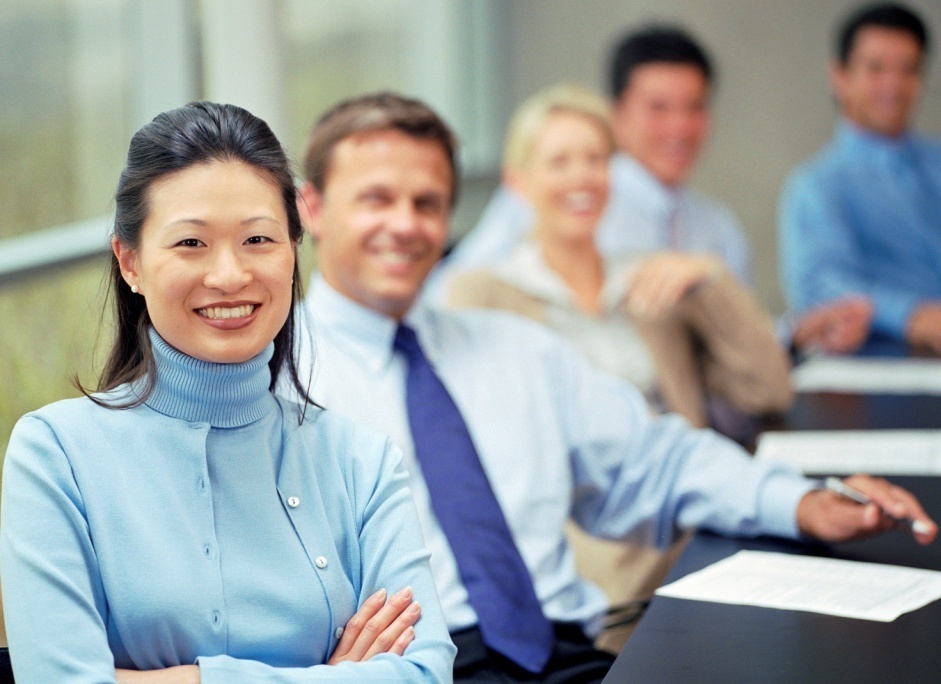 OBIEE Hints & Tips In CRMClive Johnson, Senior Sales Consultant,Oracle Inc.
[Speaker Notes: Thank you for meeting with me today. My name is [name] and I’d like to spend the next XX minutes giving you an overview of Oracle’s highly comprehensive on demand CRM solution.]
Agenda
Welcome
Definitions of ‘Moving Parts’: Subject Areas, Catalog Items, Dashboards etc.
Administration Issues – Access to Subject Areas, Dashboards etc.
Creating Reports/Analytics
Creating Dashboard Prompts
Adding Reports to Dashboards
Q &A
Administration Issues – Access to Subject Areas, Dashboards etc
Subject Areas: Administrator  Presentation Layer or Manage  Security  Groups
Restart BI Server; Clear Cache
Dashboards: Catalog Admin  Permissions
Creating Reports/Analytics
Select Subject Area
Display Results
Creating Dashboard Prompts
Pivot Tables
Action Links
Complexity 
Adding Reports to Dashboards
Single/Multi-Column
Single/Multi-Tab
Display Options
Permissions
Hands on Demo
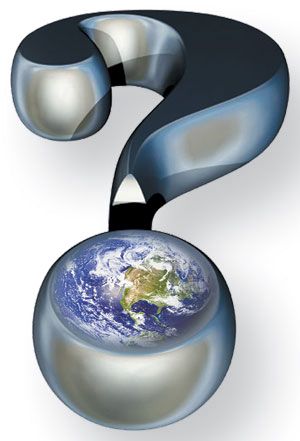 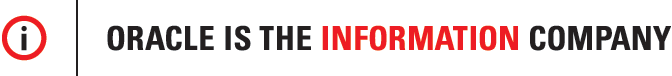